Web Services Security
1
Presented by : Alhanouf Aljowair
Supervised by: Dr. Essam Alwagait
CS 519
outlines
What is web services ?
Why WS-Security ?
Complexity of WS-Security
Web Services security standard
XML Digital Signature
XML Encryption
XML Key Management Specification (XKMS)
Security Assertion Markup Language (SAML)
2
What is web services ?
A set of standards to support interoperability among applications developed in different languages and running on different platforms or operating systems.

Application Application

supports easy integration, reusability, and dynamic e-business.

Web service is related to various technologies like SOAP, UDDL, and WSDL.
3
[Speaker Notes: Today, Web Services is widely adopted in e-business. Web Service is a huge revolution in e-business, it changes the concept of application interactions from human-centric where client plays the main roles in interaction to application-centric which means application to application interaction.]
What is web services ?
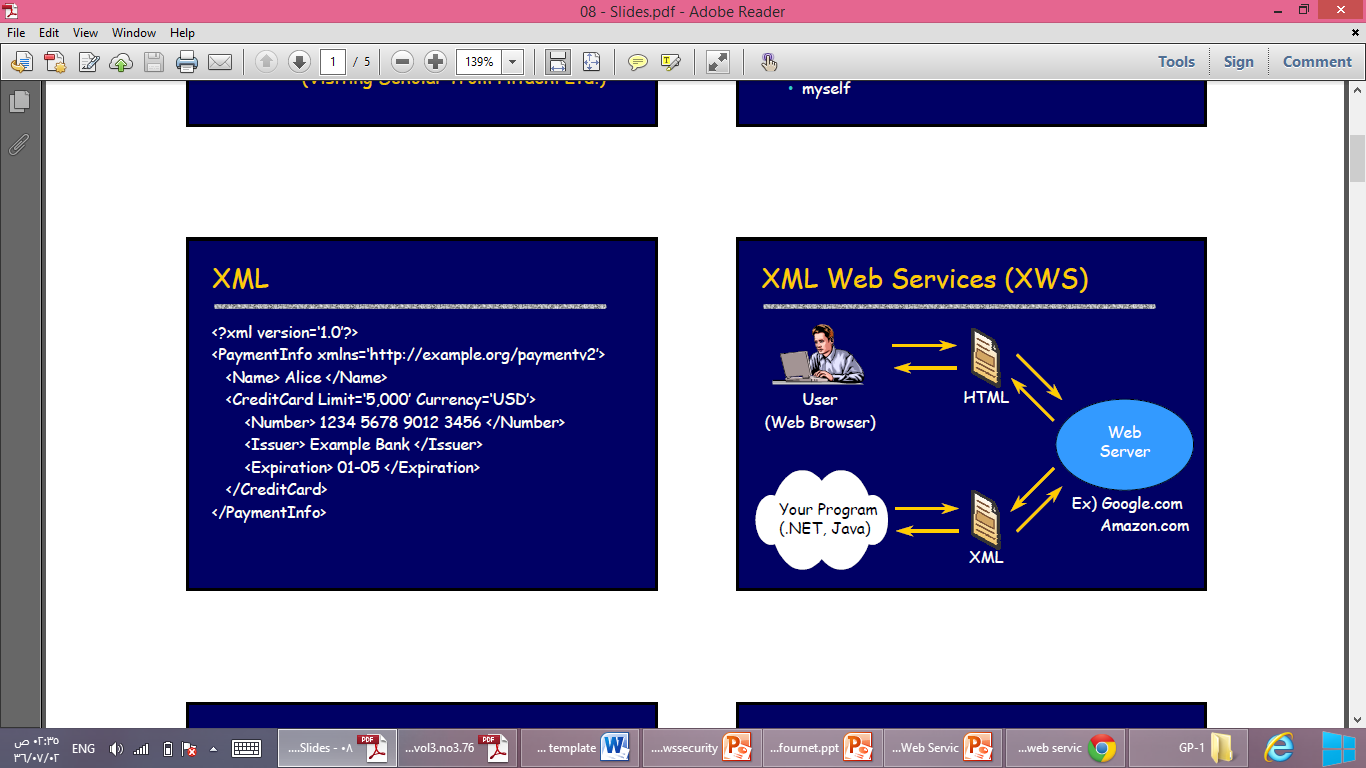 4
What is web services ?
SOAP message : transfer information
UDDI : discovering services 
WSDL : describing the services.

WS depends on SOAP to transmitting messages between components, and use it as a standard way to exchange XML data. 

SOAP protocol specification does not provide any security. 

The major concern when Web Service is used to transfer sensitive information is security.
5
[Speaker Notes: - SOAP(Simple Object Access Protocol) 
SOAP is the most significant Web Services technologies. SOAP is a standard that exchanges message in XML format[3].Although SOAP protocol is used to exchange the messages in Web Services but this protocol does not describe the message format which is solved by defining the WSDL[3]. 

- UDDI (Universal Description, Discovery and 
Integration) 
The process where services requestor can discover the services provider and the description of the web services is called services discovery. 
UDDI is registry standard, services requester will use it to search about services[4]. It stored data and metadata about Web Services, these information such that services location and how to invoke registered Web Services are contained in UDDI 

- WSDL (Web Services Description Language) 
WSDL is XML-based format. It is a document that describes Web Services. WSDL is a guidebook for Web Services and contains information about what a service does and how user can access this service[4]. which is an XML-based, machine-generated, and machine-readable document that presents how to access to a Web Service. 

- XML 
XML provides many great advantages for transmitting data across the Internet.XML is a structure document. It is simple, independent, and extensible. These characteristics make XML adopted in many applications]
Why WS-Security?
Most of Web Services based on SSL(Secure Socket Layer) to secure SOAP message. 

Actually using SSL does not provide enough security, there are many limitations of SSL: 
SSL ensure only the point-to-point security. 
SSL encrypts the whole message. 
SSL does not sign the data. 
SSL is inflexible routing because it is just Point-to- Point
6
[Speaker Notes: document needs to be sent as a whole, and different parts might have different security requirements.
Transmission system can’t be expected to respect these differences
Merchant needs to know customer’s name and address, but not credit card number]
Why WS-Security?
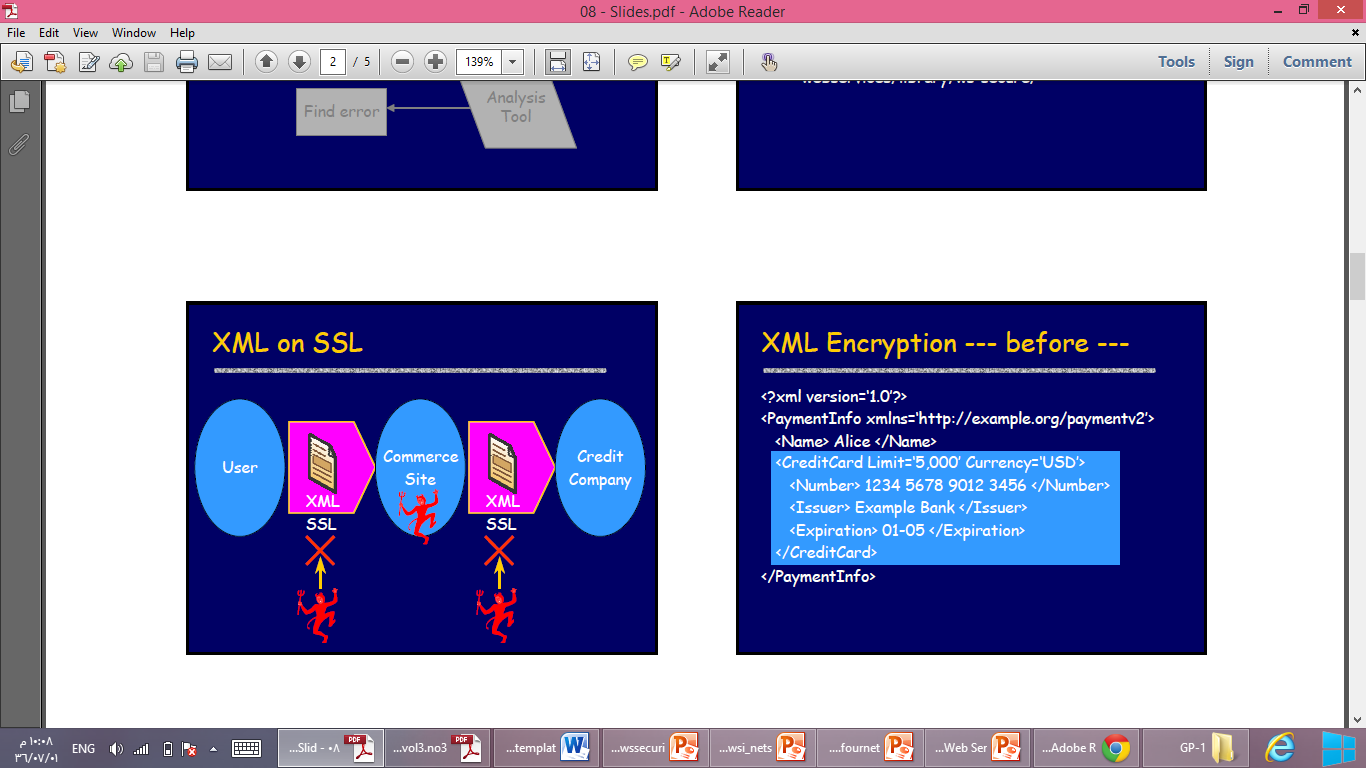 7
[Speaker Notes: Most of Web Services based on SSL(Secure Socket Layer) to secure SOAP message. Actually using SSL does not provide enough security, there are many limitations of SSL: 
1) SSL ensure only the point-to-point security. 
2) SSL encrypts the whole message. 
3) SSL does not sign the data. 
4) SSL is inflexible routing because it is just Point-to- Point 



 based on only SSL(Secure Socket Layer) cannot provide enough security because SSL is unable to achieve end-to-end security]
Complexity of WS-Security
An XML document might contain data describing an entire interaction; however each portion should only be viewed by a particular audience.

Should tags be encrypted?
If yes, searching with XPath might be inhibited and security might be compromised (since the plaintext associated with encrypted data can be guessed)
8
[Speaker Notes: Personal details of a medical record should not be available to a researcher, doctor should be able to see medical details but not credit card data, some medical details should not be available to administrator.
Different parts of document might have to be signed by different participants
The subsets might intersect, so multiple encryption might be required for certain portions

------]
Web Services security standard
XML Digital Signature

XML Encryption

The XML Key Management Specification (XKMS)

Security Assertion Markup Language (SAML)
9
XML Digital Signature
XML signature is defined by W3C .

XML signature determines the representation of signed data in XML.

The practical benefit of XML Signature is :
 partial signature which allows signing part of XML document by using specific tags.

 The XML Digital Signature can solve security problem such as spoofing and repudiation.
10
XML Digital Signature
XML signature is a common method for ensuring the XML data integrity, authentication, and non-repudiation. 
An entire document or individual elements can be signed.  Allows for the fact that:

Different individuals might be responsible for different parts of the message.

Some parts of the message should not be changed, others are changeable
11
XML Digital Signature
The signature is computed in two stages:

A digest, using dig_fn1 , is computed of the data and encapsulated in a <SignedInfo> element

A digest, using dig_fn2 , is computed of the <SignedInfo> element and signed using the private key of the sender.
12
XML Digital Signature (Structure)
<Signature  xmlns=“ …XML Signature namespace…”>
    <SignedInfo>
        <CanonicalizationMethod  Algorithm=“ … “/>
        <SignatureMethod  Algorithm=“…hash/public key encryption …” />
        <Reference URI=“…locate item to be signed …” />
            <DigestMethod  Algorithm=“ …hash algorithm for item…/>
            <DigestValue>xyT14Rst…</DigestValue>
        </Reference>
    </SignedInfo>
    <SignatureValue>xYzu2fR….</SignatureValue>
</Signature>
digest of
data
signature of entire
<SignedInfo> element
13
XML Digital Signature ( benefit)
XML Signature is more flexible than other forms of digital signatures such as Pretty Good Privacy and Cryptographic Message Syntax, because it does not operate on binary data, but on the XML Infoset :
 allowing to work on subsets of the data.
 having various ways to bind the signature and signed information, and perform transformations.
14
XML Encryption
The confidentiality of message is provided by using XML encryption.

XML Encryption supports the selective as XML Signature which means the support of the encryption of portion of data.

 XML encryption specification distinguishes between encryption information and encrypted data and determines the encryption key information and encryption algorithm
15
XML Encryption
Example:
<payment xmlns=“…”>
    <name> John Doe </name>
    <creditCard  type=“visa”  limit=“5000” \>
        <number> 1234 5678 9012 3456 </number>
        <issuer> Bank of XY </issuer>
        <expiration> 04/09 </expi1616ration>
    </creditCard>
</payment>
16
XML Encryption
Example: encrypt the credit card element (including tags)
Encrypted element replaces element
encrypting
an element
<payment xmlns=“…”>
    <name> John Doe </name>
    <EncryptedData Type=“http://www.w3.org/2001/04/xmlenc#Element
                                xmlns=“…XML encryption namespace…”>
        <EncryptionMethod Algorithm=“…” />
        <KeyInfo xmlns=“…”>
             <KeyName> keyABC </KeyName>
        </KeyInfo>
        <CipherData>
               <CipherValue> AB12VY54321X ….. </CipherValue>
        </CipherData>
    </EncryptedData>
</payment>
encryption
algorithm
identify key to
   receiver
encrypted
     data
17
17
XML Encryption – Some Alternatives
Symmetrically encrypt data, assume the receiver knows the key and include key name (previous example)
Symmetrically encrypt data, include encrypted key in message (encrypted with public key of receiver) (next example)
18
XML Encryption and SOAP
Store encryption key in header, encrypted data is body, an element w/i body, or an attachment.

The result of the encryption must be a valid SOAP envelope
Can’t encrypt <s:Envelope>, <s:Header> or <s:Body> elements; only their descendants
19
XML Encryption (2)
WS-Security used to attach XML Encryption
Encrypted key is stored in header
wsse – prefix for WS-Security
xenc – prefix for XML Encryption
ds – prefix for KeyInfo element
<s:Header>
    <wsse:Security>
        <xenc:EncryptedKey >
            <xenc:EncryptionMethod  
                   Algorithm=“…pub. key algo. to encrypt symmetric key…”/>
            <ds:KeyInfo>  <ds:KeyName> Bill  </ds:KeyName>
            </ds:KeyInfo>
            <xenc:CipherData>
                <xenc:CipherValue>abcd456…</xenc:CipherValue>
            </xenc:CipherData>
            <xenc:ReferenceList>
                <xenc:DataReference URI=“#EncrData” />
            </xenc:ReferenceList>
        </xenc:EncryptedKey>
    </wsse:Security>
</s:Header>
Bill’s publ. key encrypts sym. key
optional, receiver
may know it
20
encrypted symmetric  key
list of data items encrypted with
symmetric key
[Speaker Notes: WS-Security, sec 5, XML Encryption, sec 2.2.2]
XML Encryption (2)
Encrypted data is stored in body
identifies data
<s:Body>
    <xenc:EncryptedData  Id=“EncrData”
                     Type=“http://www.w3.org/2001/04/xmlenc#Element />
        <xenc:EncryptionMethod 
                  Algorithm=“…symmetric algo. to encrypt data…” />
        <xenc:CipherData> 
            <xenc:CipherValue>A341BB…</xenc:CipherValue> 
        </xenc:CipherData>
    </xenc:EncryptedData>
</s:Body>
21
data encrypted
with symmetric key
XML Key Management Specification (XKMS)
Determine a protocol that register, distribute, and process public key.

The XKMS performs two things: 
Register public and this is done by XML Key Registration Service Specification (X-KRSS). 
Rely on key to retrieve the information and this is supported by XML Key Information Service Specification (X-KISS).
22
Security Assertion Markup Language (SAML)
SAML is XML language provides a solution for making security statement about user identity. 

The basic concept of SAML is : assertion which is statements or claims about user. 

The need to SAML is : to provide portable trust which means a user whose already identified and verified in such domain has a right to use services in another domain(Single Sign On).
23
References
[1]	D. a. Menascé, “QoS issues in web services,” IEEE Internet Comput., vol. 6, no. 6, pp. 72–75, 2002.
[2]	R. J. Boncella, “Web Services and Web Services Security,” vol. 14, pp. 344–363, 2004.
[3]	N. Gruschka and L. Lo Iacono, “Vulnerable cloud: SOAP message security validation revisited,” 2009 IEEE Int. Conf. Web Serv. ICWS 2009, pp. 625–631, 2009.
[4]	a Barbir, “Web Services Security: An Enabler of Semantic Web Services,” Proc. Bus. Agents Semant. Web Work. held conjunction, with Can. Conf. Artif. Intell., pp. 2–6, 2003.
[5]	K. Gottschalk, S. Graham, H. Kreger, and J. Snell, “Introduction to Web services architecture,” IBM Syst. J., vol. 41, no. 2, pp. 170–177, 2002.
[6]	S. K. Sinha and S. Sinha, “Limitations of web service security on SOAP Messages in a document Production workflow environment,” Proc. 2008 16th Int. Conf. Adv. Comput. Commun. ADCOM 2008, pp. 342–346, 2008.
[7]	M. Chen, “Factors affecting the adoption and diffusion of XML and web services standards for e-business systems,” Int. J. Hum. Comput. Stud., vol. 58, no. 3, pp. 259–279, 2003.
[8]	R. a. Van Engelen and W. Zhang, “An overview and evaluation of web services security performance optimizations,” Proc. IEEE Int. Conf. Web Serv. ICWS 2008, pp. 137–144, 2008.
[9]	N. a. Nordbotten, “XML and Web Services Security Standards,” IEEE Commun. Surv. Tutorials, vol. 11, no. 3, pp. 4–21, 2009.
[10]	M. Naedele, “Standards for XML and Web services security,” Computer (Long. Beach. Calif)., vol. 36, no. 4, pp. 96–98, 2003.
[11]	J. Klein, J. Shewchuk, and D. Simon, “Web Services Security ( WS-Security ),” pp. 1–22, 2002.
[12]	N. Gruschka, “Event-based Application of WS-SecurityPolicy on SOAP Messages,” pp. 1–8, 2007.
[13]	M. Humphrey, M. R. Thompson, and K. R. Jackson, “Security for Grids,” vol. 93, no. 3, 2005.
24
Thank you for listening

Any question ?
25